UNIVERSITY INTRODUCTION
Here is where your presentation begins
Here’s what you’ll find in this template: 
An official slide structure template for SRU, which you can adapt to your PowerPoint needs. If you need technical assistance or training regarding Microsoft PowerPoint, please contact helpdesk@sru.edu. For specific issues regarding this template, please email websupport@sru.edu.
You can create new slides with any layout using the “New Slide” button in PowerPoint.
Note: Planet “Lorem Ipsum” is utilized throughout this template as placeholder text. It’s simply placeholder, and you can edit or remove as desired.
You can change/delete/duplicate/modify many items in the slide, including: 
Pictures and their correlating border
Slides (duplicate, delete etc.), as an example, you can delete this slide after reading 
Icons/Glyphs with various themes
Graphs and lined boxes/outlines
Font or line colors/sizes as needed (stick to the color theme and use white or yellow text on green backgrounds for readability)
Text/copy addition or modification
Animations
… and more!
CONTENTS OF THIS SRU TEMPLATE
01
02
Our Teaching Method
Our Academic Areas
You can describe the topic of the section here
You can describe the topic of the section here
TABLE OF CONTENTS
03
04
Our Teachers
Enrollment Process
You can describe the topic of the section here
You can describe the topic of the section here
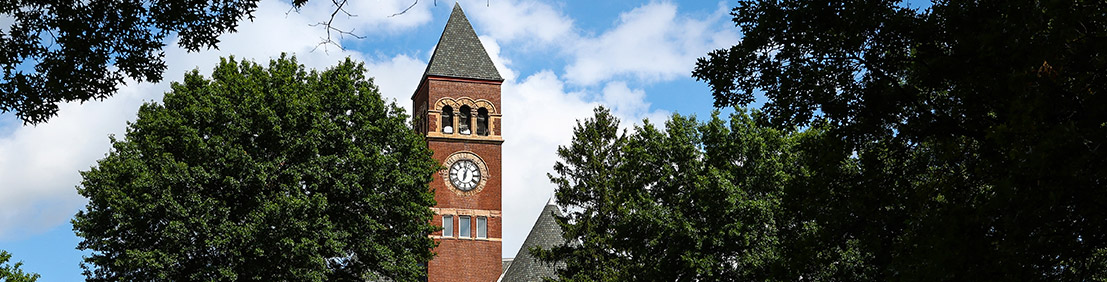 Our Teaching Method
Our Academic Areas
01
02
You can describe the topic of the section here
You can describe the topic of the section here
TABLE OF CONTENTS
Our Teachers
Enrollment Process
03
04
You can describe the topic of the section here
You can describe the topic of the section here
Academic Manager
Our Students
05
06
You can describe the topic of the section here
You can describe the topic of the section here
Our Teaching Method
01
You can describe the topic of the section here
Our Academic Areas
02
TABLE OF CONTENTS
You can describe the topic of the section here
Our Teachers
03
You can describe the topic of the section here
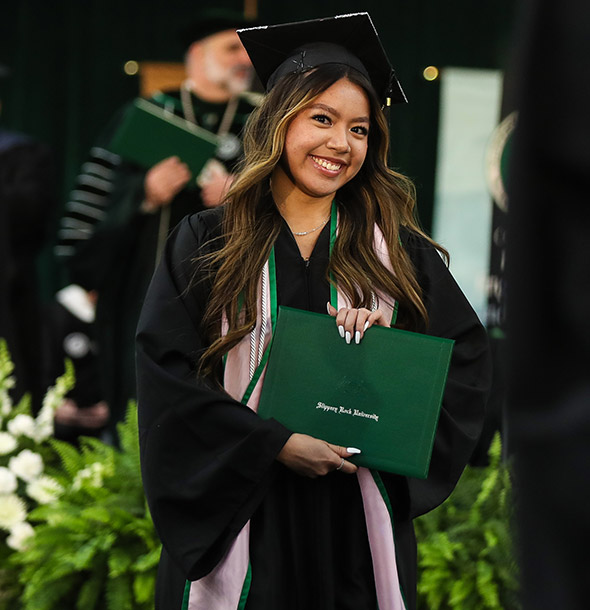 Introduction
Mercury is the closest planet to the Sun and the smallest one in the Solar System—it’s only a bit larger than the Moon. The planet’s name has nothing to do with the liquid metal, since it was named after the Roman messenger god, Mercury
INTRODUCTION
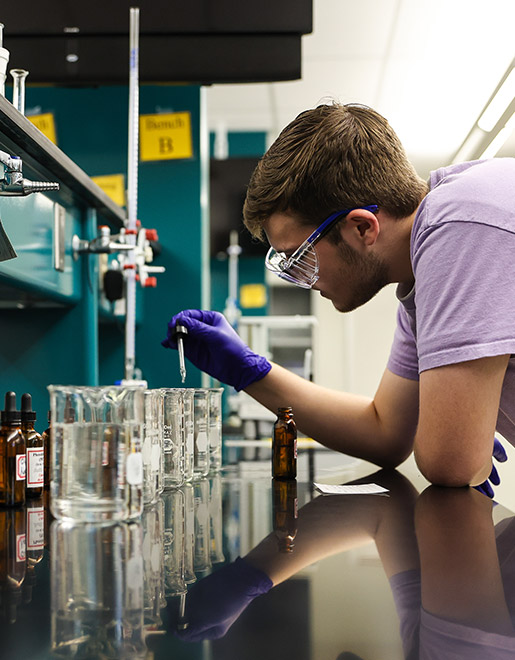 Introduction
Mercury is the closest planet to the Sun and the smallest one in the Solar System—it’s only a bit larger than the Moon. The planet’s name has nothing to do with the liquid metal, since it was named after the Roman messenger god, Mercury
INTRODUCTION
Introduction
Mercury is the closest planet to the Sun and the smallest one in the Solar System—it’s only a bit larger than the Moon. The planet’s name has nothing to do with the liquid metal, since it was named after the Roman messenger god, Mercury
INTRODUCTION
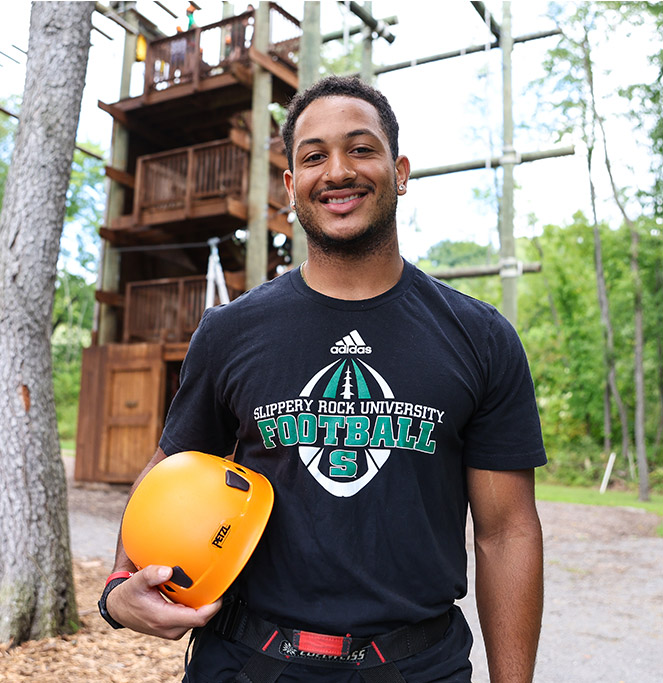 “This is a quote, words full of wisdom that someone important said and can make the reader get inspired.”
—SOMEONE SAID
“This is a quote, words full of wisdom that someone important said and can make the reader get inspired.”
—SOMEONE SAID
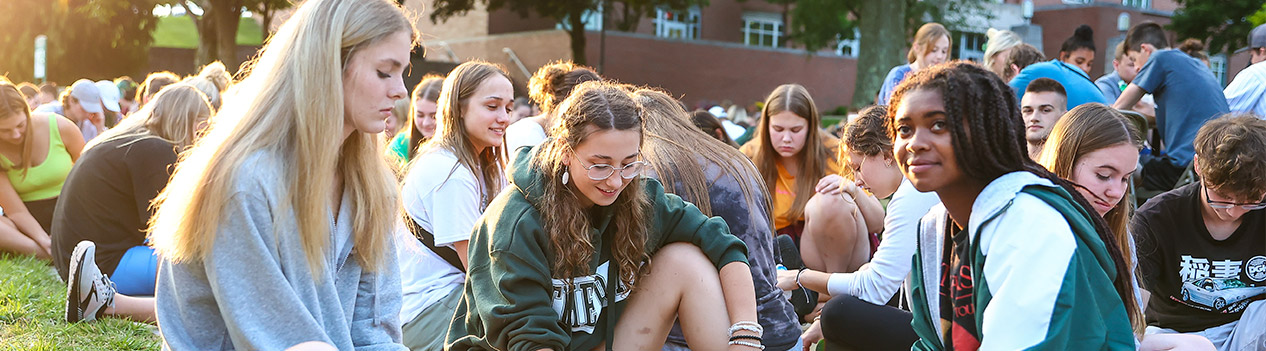 “This is a quote, words full of wisdom that someone important said and can make the reader get inspired.”
—SOMEONE SAID
Add anything to this plain white background.
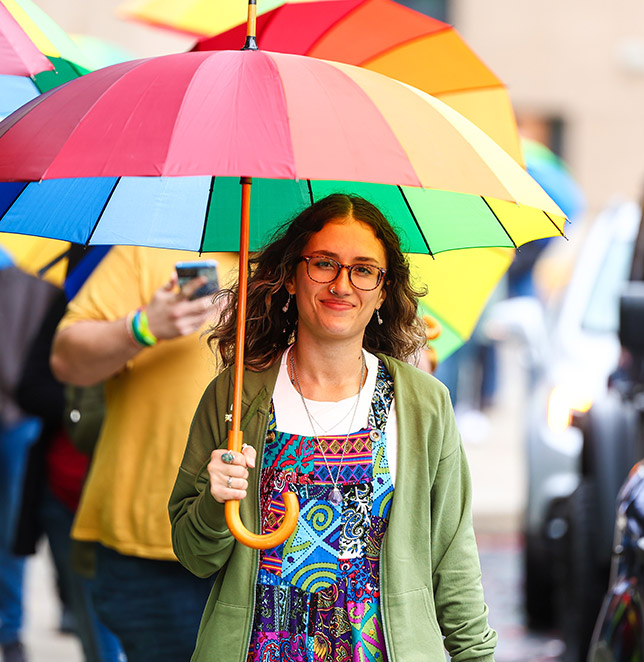 01
OUR TEACHING METHOD
You can enter a subtitle here if you need it
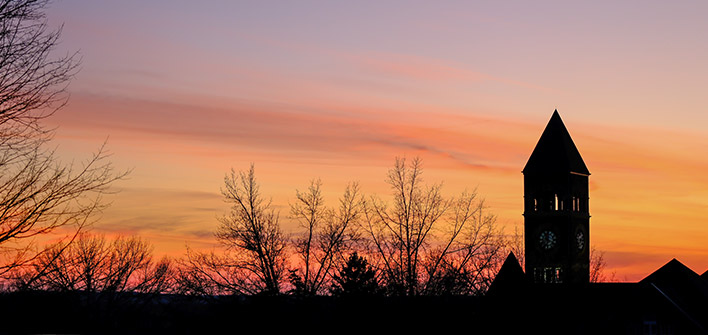 01
OUR TEACHING METHOD
You can enter a subtitle here if you need it
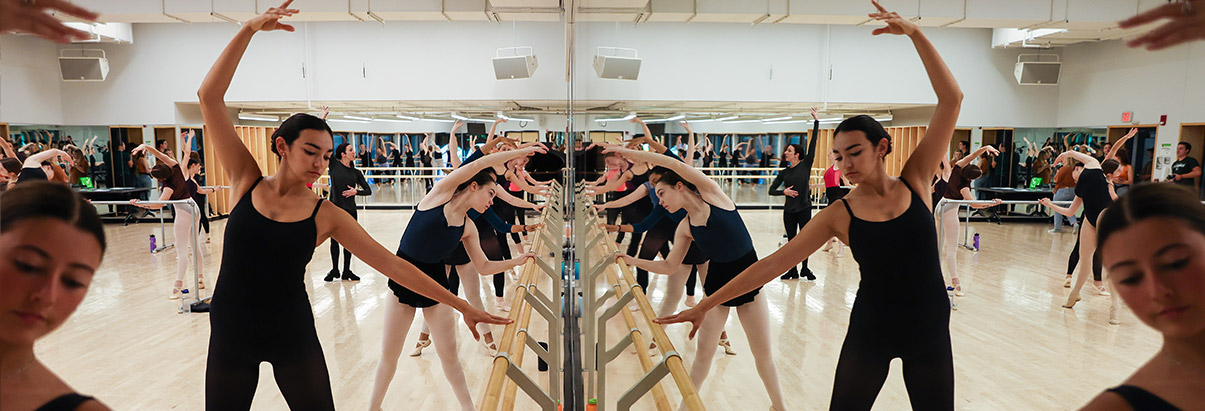 OUR TEACHING METHOD
Goals
Activities
Feedback
Despite being red, Mars is actually a cold place
Jupiter is the biggest planet in the Solar System
Saturn is composed of hydrogen and helium
Despite being red, Mars is actually a cold place
Goals
Saturn is composed of hydrogen and helium
Activities
OUR TEACHING METHOD
Jupiter is the biggest planet in the Solar System
Feedback
Despite being red, Mars is actually a cold place
Goals
Feedback
OUR TEACHING METHOD
Jupiter is the biggest planet in the Solar System
Saturn is composed of hydrogen and helium
Activities
Mercury
Neptune
Mars
WHAT SETS US APART
Mercury is the smallest planet in the entire Solar System. In fact, it’s only a bit larger than the Moon
Neptune is the farthest planet from the Sun and the fourth-largest by diameter in the Solar System
Despite being red, Mars is a cold place. It's full of iron oxide dust, which gives the planet its reddish cast
Mercury is the smallest planet in the Solar System. In fact, it’s only a bit larger than the Moon
Despite being red, Mars is a cold place. It's full of iron oxide dust, which gives its reddish cast
Mars
Mercury
WHAT SETS US APART
It’s the farthest planet from the Sun and the fourth-largest by diameter in the Solar System
Venus has a beautiful name and is the second planet from the Sun. It’s also terribly hot
Neptune
Venus
Mercury
Mars
Mercury is the smallest planet in the Solar System. In fact, it’s only a bit larger than the Moon
Despite being red, Mars is a cold place. It's full of iron oxide dust, which gives its reddish cast
WHAT SETS US APART
Neptune
Venus
It’s the farthest planet from the Sun and the fourth-largest by diameter in the Solar System
Venus has a beautiful name and is the second planet from the Sun. It’s also terribly hot
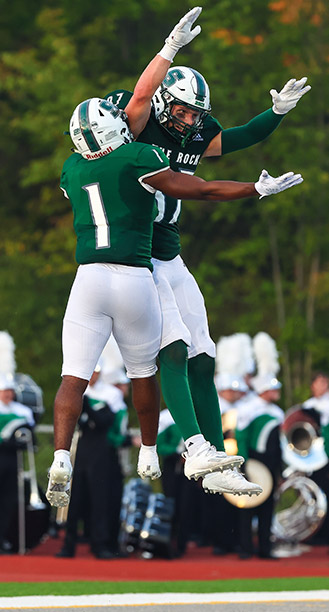 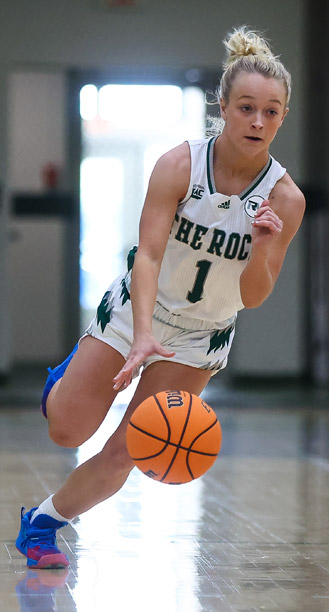 Neptune
Neptune is the farthest planet from the Sun
THE CURRICULUM
Mercury
Mercury is the smallest planet in the Solar System
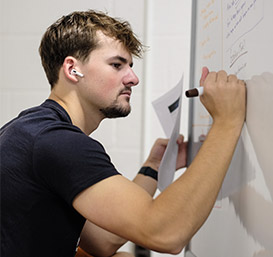 Neptune
Neptune is the farthest planet from the Sun
THE CURRICULUM
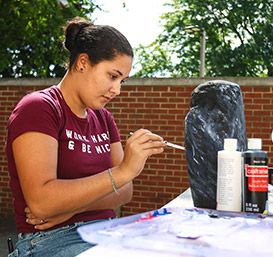 Mercury
Mercury is the smallest planet in the Solar System
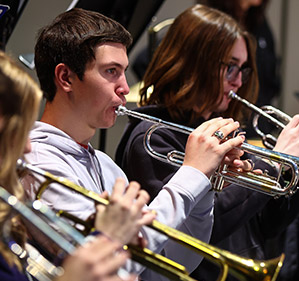 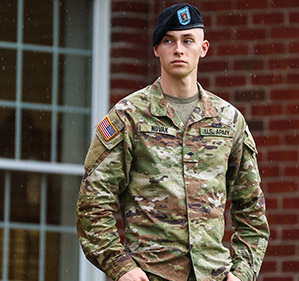 Neptune
Mercury
THE CURRICULUM
Neptune is the farthest planet from the Sun
Mercury is the smallest planet in the Solar System
Mercury
Venus
Mars
Mercury is the closest
planet to the Sun
Venus has a beautiful name, but it’s hot
Despite being red, Mars is actually a cold place
OUR ACADEMIC AREAS
Jupiter
Saturn
Neptune
It’s the biggest planet in the Solar System
Saturn is composed of hydrogen and helium
Neptune is the farthest planet from the Sun
Mercury
Mars
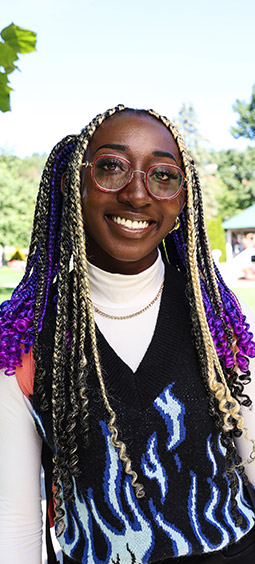 Mercury is the closest
planet to the Sun
Despite being red, Mars is actually a cold place
Jupiter
Neptune
OUR ACADEMIC AREAS
It’s the biggest planet in the Solar System
Neptune is the farthest planet from the Sun
Venus
Saturn
Venus has a beautiful name, but it’s hot
Saturn is composed of hydrogen and helium
Mercury
Jupiter
Mars
It’s the biggest planet in the Solar System
Mercury is the closest
planet to the Sun
Despite being red, Mars is actually a cold place
OUR ACADEMIC AREAS
Venus
Neptune
Venus has a beautiful name, but it’s hot
Neptune is the farthest planet from the Sun
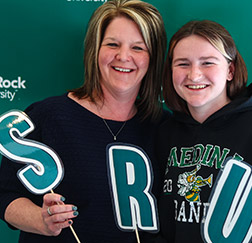 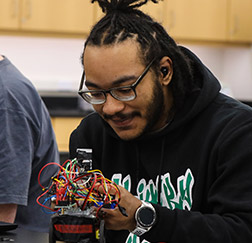 OUR MISSION AND VISION
Mission
Vision
Mercury is the closest planet to the Sun and the smallest one in the Solar System—it’s only a bit larger than the Moon. The planet’s name has nothing to do with the liquid metal, since it was named after the Roman messenger god, Mercury
Venus has a beautiful name and is the second planet from the Sun. It’s terribly hot—even hotter than Mercury—and its atmosphere is extremely poisonous. It’s the second-brightest natural object in the night sky after the Moon
Mercury is the closest planet to the Sun and the smallest one in the Solar System—it’s only a bit larger than the Moon. The planet’s name has nothing to do with the liquid metal, since it was named after the Roman messenger god, Mercury
Mission
OUR MISSION AND VISION
Venus has a beautiful name and is the second planet from the Sun. It’s terribly hot—even hotter than Mercury—and its atmosphere is extremely poisonous. It’s the second-brightest natural object in the night sky after the Moon
Vision
Mission
Vision
OUR MISSION AND VISION
Mercury is the closest planet to the Sun and the smallest one in the Solar System—it’s only a bit larger than the Moon. The planet’s name has nothing to do with the liquid metal, since it was named after the Roman messenger god, Mercury
Venus has a beautiful name and is the second planet from the Sun. It’s terribly hot—even hotter than Mercury—and its atmosphere is extremely poisonous. It’s the second-brightest natural object in the night sky after the Moon
OUR VALUES
Efficiency
Commitment
Despite being red, Mars is actually a cold place. The planet is full of iron oxide dust
Jupiter is a gas giant and also the biggest planet in the entire Solar System
Loyalty
Reliability
Venus has a beautiful name and is the second planet from the Sun. It’s terribly hot
Mercury is the closest planet to the Sun and also the smallest one in the Solar System
Loyalty
Reliability
Venus has a beautiful name and is the second planet from the Sun. It’s terribly hot
Mercury is the closest planet to the Sun and also the smallest one
OUR VALUES
Efficiency
Commitment
Despite being red, Mars is actually a cold place, and is full of iron oxide dust
Jupiter is a gas giant and also the biggest planet in the entire Solar System
Venus has a beautiful name and is the second planet from the Sun. It’s terribly hot
Loyalty
Despite being red, Mars is actually a cold place. The planet is full of iron oxide dust
Efficiency
OUR VALUES
Mercury is the closest planet to the Sun and also the smallest one in the Solar System
Reliability
Jupiter is a gas giant and also the biggest planet in the Solar System
Commitment
95%
Despite being red, Mars is actually a cold place. It’s full of iron oxide dust, giving the planet its reddish cast
OUR SUCCESS
9/100
2,500
Saturn is the ringed one
Venus has a beautiful name
95%
9/100
2,500
OUR SUCCESS
Despite being red, Mars is cold
Saturn is the ringed one
Venus has a beautiful name
95%
Despite being red, Mars is actually a cold place. It’s full of iron oxide dust, giving the planet its reddish cast
OUR SUCCESS
9/100
Venus has a beautiful name and is the second planet from the Sun. It’s terribly hot, even hotter than Mercury
A picture is worth a thousand words
A picture is worth a thousand words
A picture is worth a thousand words
Student Growth
Student Gender
Student Hobbies
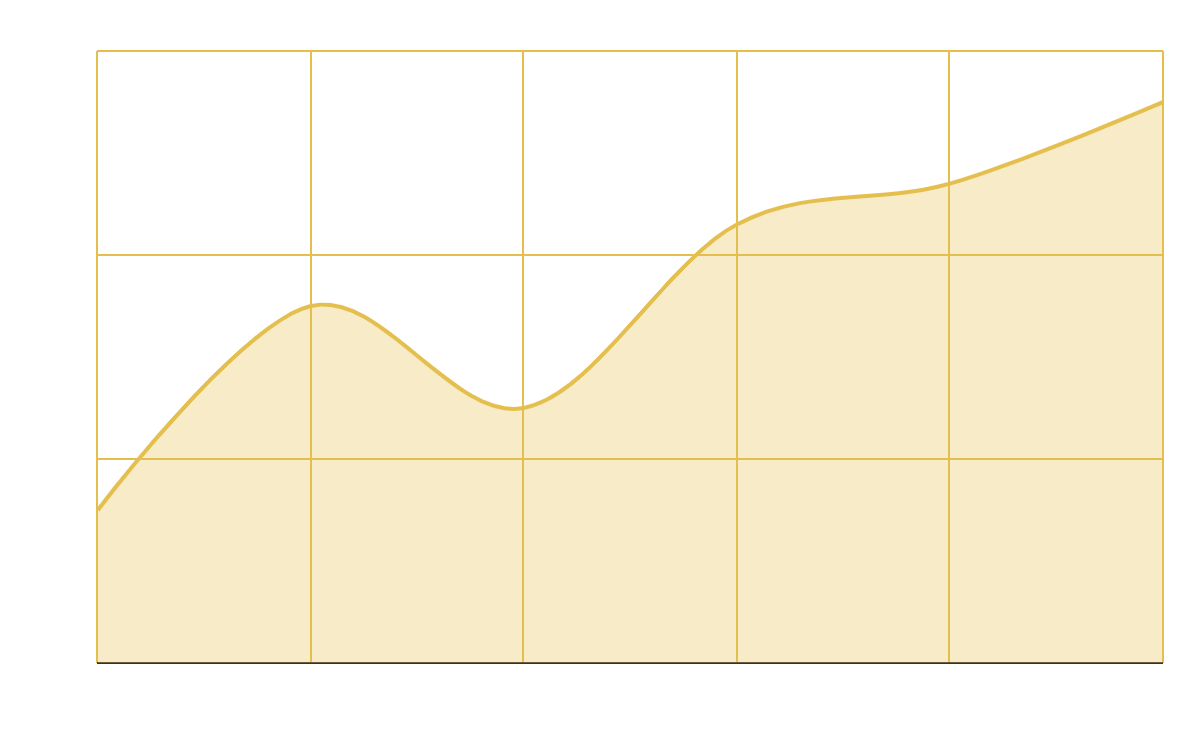 STATISTICS
60%
To modify this graph, click on it, follow the link, change the data and paste the new graph here, replacing this one
40%
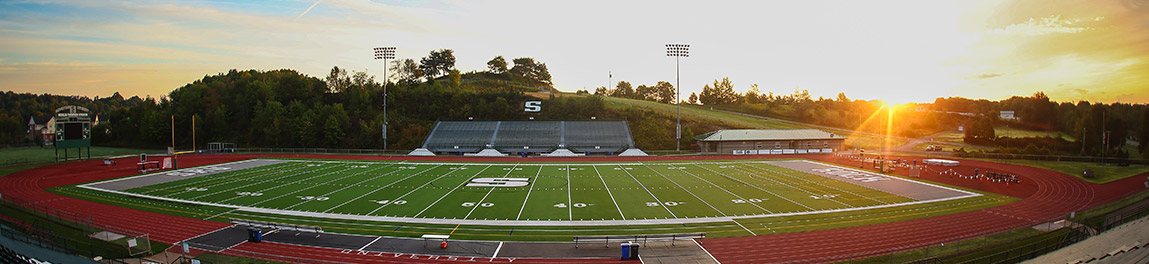 STATISTICS
Experiences
Interests
Planets
Venus has a beautiful name, but it’s terribly hot
1
Despite being red, Mars is a very cold place
2
Mercury is the smallest one in the Solar System
Jupiter is the biggest planet of them all
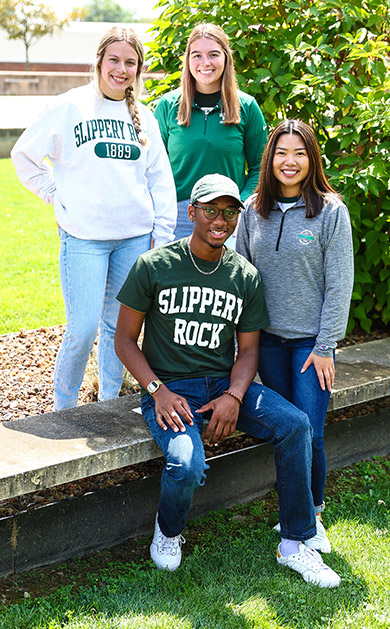 25%
55%
Graphs
Creative Jobs
STATISTICS
Mercury is the smallest one in the Solar System—it’s only a bit larger than the Moon
65%
35%
Activities
Hobbies
Students
Despite being red, Mars is actually a cold place
STATISTICS
Jupiter is the biggest planet in the Solar System
Neptune is the farthest planet from the Sun
Mars
Venus
Earth
STATISTICS
60%
50%
95%
This is a map that you can modify according to your data
Mars
Despite being red, Mars is actually a cold place
Neptune
Neptune is the farthest planet from the Sun
STATISTICS
Venus
Venus has a beautiful name, but it’s hot
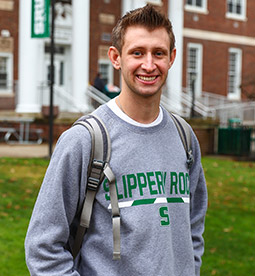 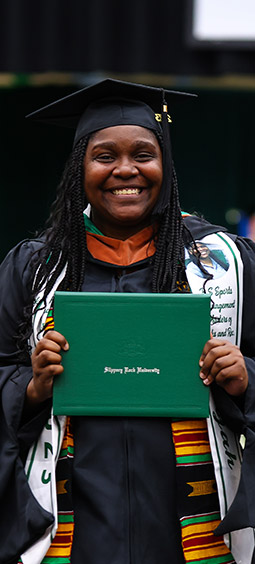 John James
You can replace the image on the screen with your own
Jane Patterson
You can replace the image on the screen with your own
OUR TEACHERS
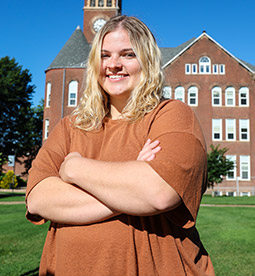 Jenna Doe
You can replace the image on the screen with your own
John James
Jane Patterson
Jenna Doe
You can replace the image on the screen with your own
You can replace the image on the screen with your own
You can replace the image on the screen with your own
OUR TEACHERS
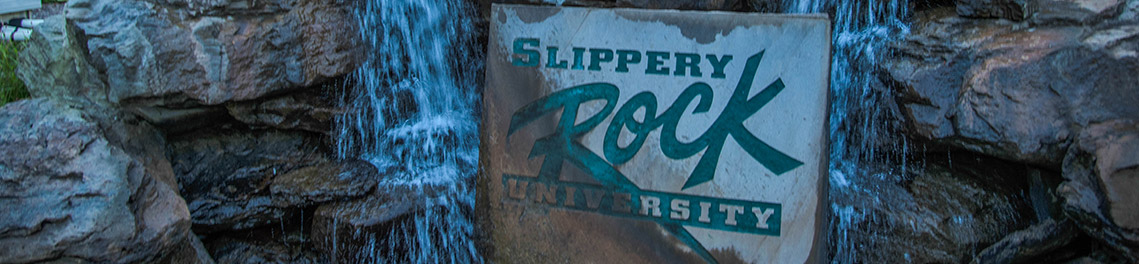 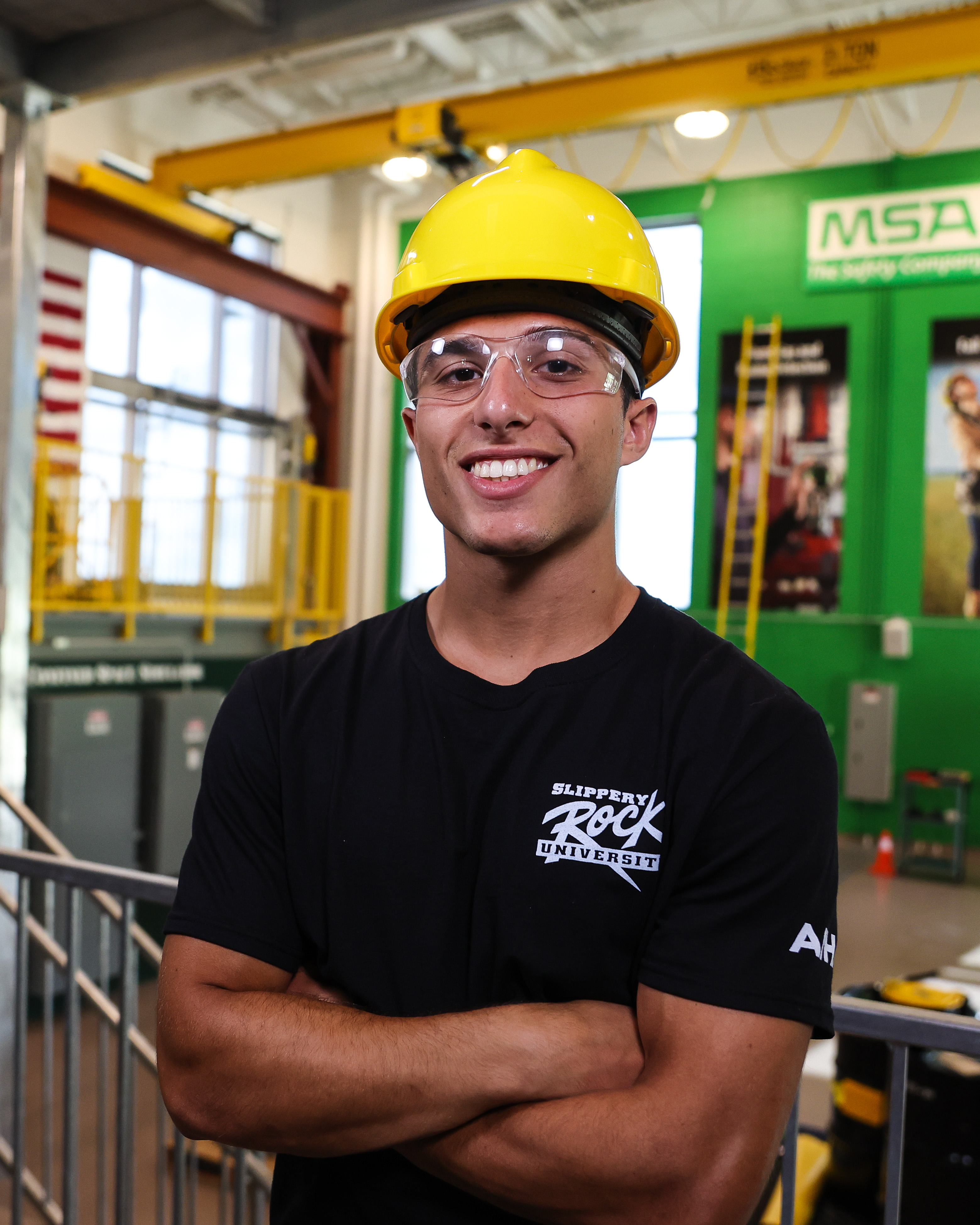 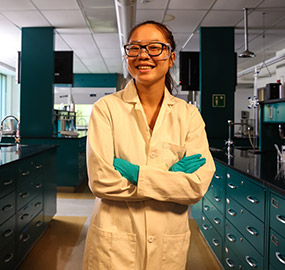 OUR TEACHERS
Jane Patterson
Jenna Doe
You can replace the image on the screen with your own
You can replace the image on the screen with your own
Mercury is the closest planet to the Sun and also the smallest one in the Solar System
Venus has a beautiful name and is the second planet from the Sun
Despite being red, Mars is actually a cold place. It’s full of iron oxide dust
OUR GOALS
Venus has a beautiful name and is the second planet from the Sun
Mercury is the closest planet to the Sun and also the smallest one in the Solar System
OUR GOALS
Despite being red, Mars is actually a cold place. It’s full of iron oxide dust
Mercury is the closest planet to the Sun and also the smallest one
Venus has a beautiful name and is the second planet from the Sun
OUR GOALS
Jupiter is a gas giant and also the biggest planet in the Solar System
Despite being red, Mars is actually a cold place. It’s full of iron oxide dust
3rd TERM
1st TERM
Venus is the second planet from the Sun
Mercury is the closest planet to the Sun
STUDENTS PROGRESS
2nd TERM
4th TERM
Despite being red, Mars is a cold place
Saturn is composed of hydrogen and helium
STUDENTS PROGRESS
3rd TERM
1st TERM
2nd TERM
4th TERM
Mercury is the closest planet to the Sun
Despite being red, Mars is a cold place
Saturn is composed of hydrogen and helium
Venus is the second planet from the Sun
4th TERM
2nd TERM
Despite being red, Mars is a cold place
Saturn is composed of hydrogen and helium
STUDENTS PROGRESS
1st TERM
3rd TERM
Venus is the second planet from the Sun
Mercury is the closest planet to the Sun
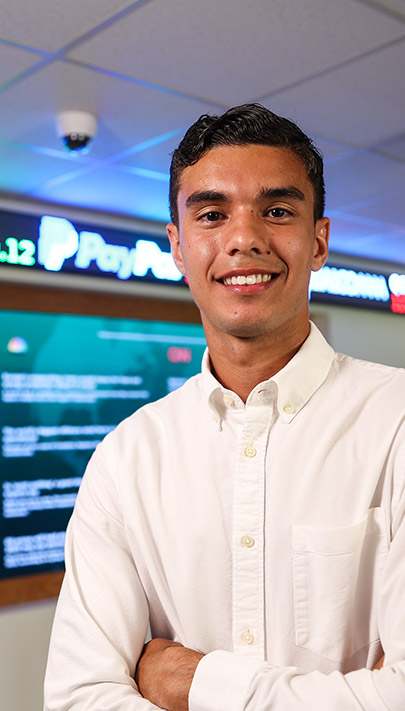 1
Step 1
Venus has a beautiful name and is the second planet from the Sun
Step 2
2
ENROLLMENT PROCESS
Neptune is the fourth-largest planet in the Solar System
3
Step 3
Despite being red, Mars is actually a cold place, full of iron oxide dust
Step 1
Step 2
Venus has a beautiful name and is the second planet from the Sun
Neptune is the fourth-largest planet in the Solar System
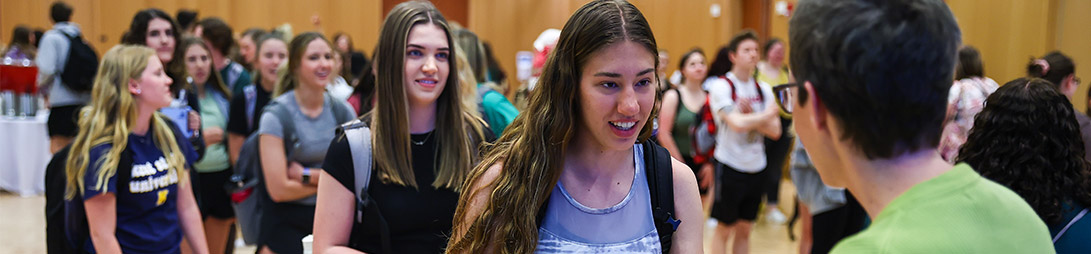 ENROLLMENT PROCESS
Step 3
Step 4
Despite being red, Mars is actually a cold place, full of iron oxide dust
Jupiter is a gas giant and the biggest planet in the Solar System
1
Step 1
Venus has a beautiful name and is the second planet from the Sun
Step 2
2
ENROLLMENT PROCESS
Neptune is the fourth-largest planet in the Solar System
Step 3
3
Despite being red, Mars is actually a cold place, full of iron oxide dust
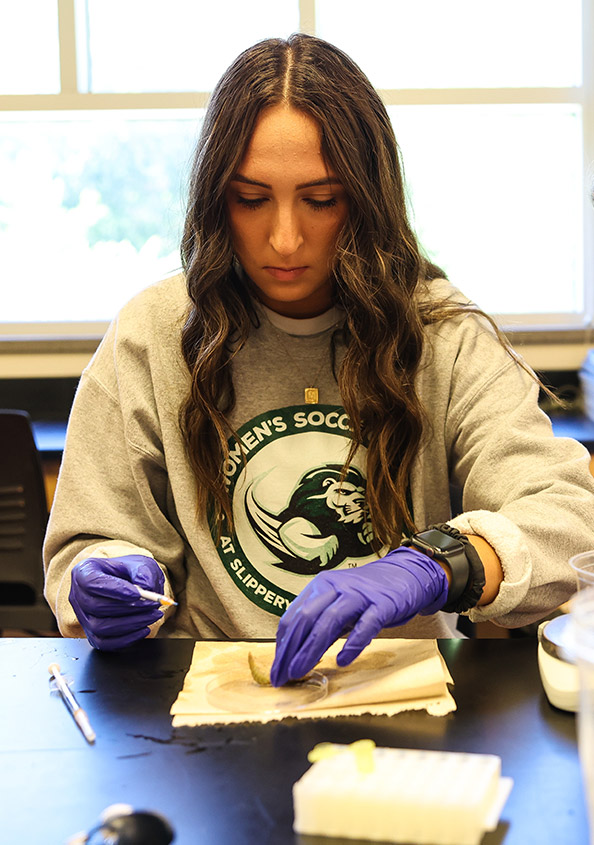 Despite being red, Mars is actually a cold place. It’s full of iron oxide, which gives the planet its reddish cast
Jupiter is a gas giant and the biggest planet in the Solar System. It’s also the fourth-brightest object in the sky
Neptune is the farthest planet from the Sun and the fourth-largest by diameter in the Solar System
SPECIAL REMINDERS
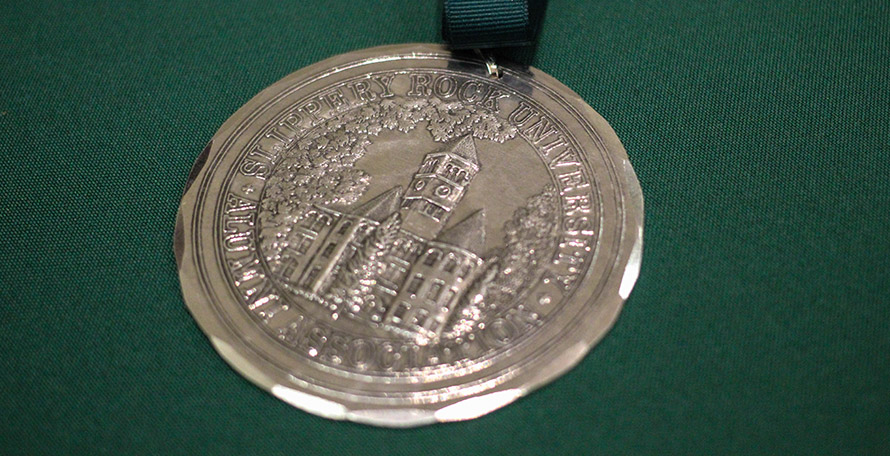 SPECIAL REMINDERS
Despite being red, Mars is actually a cold place. It’s full of iron oxide, which gives the planet its reddish cast
Jupiter is a gas giant and the biggest planet in the Solar System. It’s also the fourth-brightest object in the sky
Neptune is the farthest planet from the Sun and the fourth-largest by diameter in the Solar System
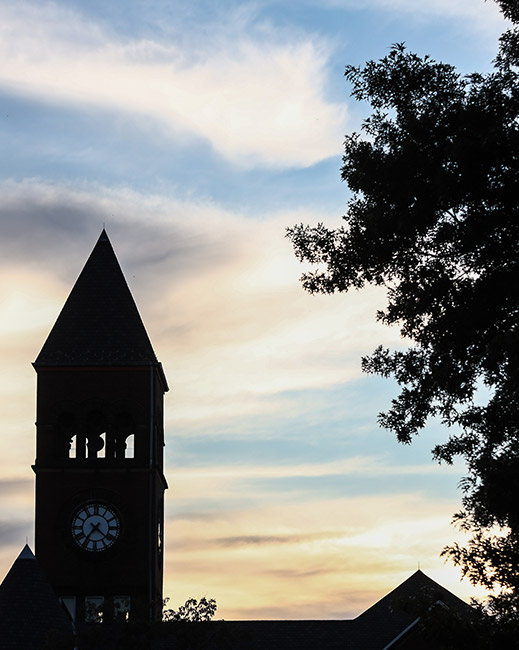 Despite being red, Mars is actually a cold place. It’s full of iron oxide, which gives the planet its reddish cast
Jupiter is a gas giant and the biggest planet in the Solar System. It’s also the fourth-brightest object in the sky
Neptune is the farthest planet from the Sun and the fourth-largest by diameter in the Solar System
SPECIAL REMINDERS
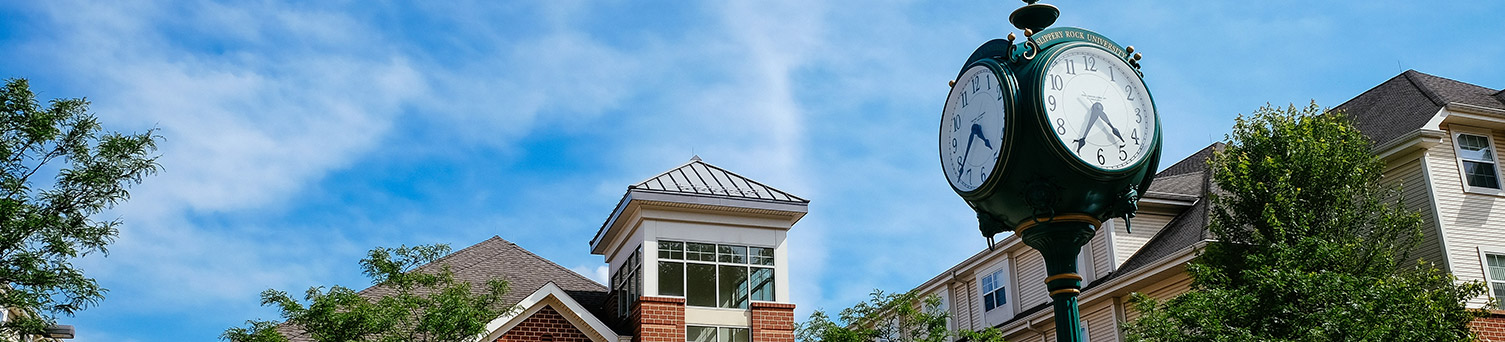 Thanks!
Thank you for viewing our presentation, text!
PREMIUM ICONS
Venus
Loyalty
Commitment
Jupiter
Venus has a beautiful name, but it’s hot
Mercury is the closest planet to the Sun and also the smallest one in the Solar System
It’s the biggest planet in the Solar System
Despite being red, Mars is a cold place. The planet is full of iron oxide dust
Mars
Saturn
Despite being red, Mars is actually a cold place
Saturn is composed of hydrogen and helium
Reliability
Efficiency
Mercury
Neptune
Jupiter is a gas giant planet and also the biggest planet in the Solar System
Venus has a beautiful name and is the second planet from the Sun. It’s terribly hot
Mercury is the closest
planet to the Sun
Neptune is the farthest planet from the Sun
Neptune
Neptune is the farthest planet from the Sun
ALTERNATIVE RESOURCES
Jupiter is a gas giant and also the biggest planet in the Solar System
Despite being red, Mars is actually a cold place. It’s full of iron oxide dust
Venus
Mercury
Venus has a beautiful name, but it’s hot
Mercury is the closest
planet to the Sun
Mercury is the closest planet to the Sun and also the smallest one
Venus has a beautiful name and is the second planet from the Sun
Jupiter
Mars
Despite being red, Mars is actually a cold place
It’s the biggest planet in the Solar System
Use our editable graphic resources...
You can easily resize these resources without losing quality. To change the color, just ungroup the resource and click on the object you want to change. Then, click on the paint bucket and select the color you want. Group the resource again when you’re done.
FEBRUARY
JANUARY
MARCH
APRIL
PHASE 1
Task 1
FEBRUARY
MARCH
APRIL
MAY
JUNE
JANUARY
Task 2
PHASE 1
Task 1
Task 2
PHASE 2
Task 1
Task 2
Icon Sets
You can resize these icons without losing quality.
You can change the stroke and fill color; just select the icon and click on the paint bucket/pen.
Educational Icons
Business Icons
Teamwork Icons
Help & Support Icons
Avatar Icons
Creative Process Icons
Performing Arts Icons
Nature Icons
SEO & Marketing Icons
Premium infographics...
Text 2
Text 3
Text 1
“Mercury is closest planet to the Sun and the smallest”
“Despite being red, Mars is actually a very cold place”
Add the title here
2016
2017
2018
2019
2020
“Venus has a beautiful name and is the second planet”
“Saturn is a gas giant and has several rings”
“Neptune is the farthest-known planet from the Sun”
Text 4
Text 5
Text 6
Premium Icons
Digital Marketing
Premium Icons
Online Learning
Premium Icons
Laboratory
Premium Icons
Goals & Results
Premium Icons
Infographic Elements